সবাইকে স্বাগতম
শিক্ষক পরিচিতি
কামরুল আহমদ 
সহকারী শিক্ষক ( গণিত ) 
রাজুর বাজার কলেজিয়েট স্কুল 
নেত্রকোণা সদর, নেত্রকোণা।
পাঠ পরিচিতি
শ্রেণিঃ অষ্টম 
বিষয়ঃ গণিত 
অধ্যায়ঃ ২ 
অনুশীলনীঃ ২.২
নিচের ছবিগুলো লক্ষ করঃ
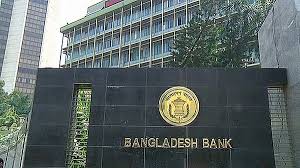 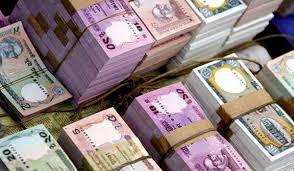 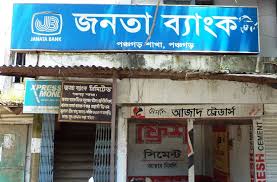 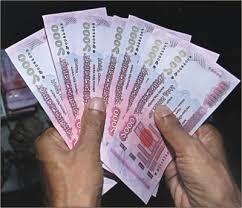 [Speaker Notes: ব্যাংক থেকে ঋণ নিলে ব্যাংকে কী দিতে হয়? প্রতি বছর আসলের সাথে মুনাফা যোগ হয়ে কী হয়? আবার মুনাফা আসলের সাথে যোগ হয়ে কী হয়?]
আজকের পাঠ
চক্রবৃদ্ধি মূলধন ও মুনাফা
শিখনফল
এ পাঠ শেষে শিক্ষার্থীরা ...................... 
১। চক্রবৃদ্ধি মুনাফা কী তা ব্যাখ্যা করতে পারবে। 
২। চক্রবৃদ্ধি মূলধনের সূত্র গঠন করতে পারবে। 
৩। চক্রবৃদ্ধি মুনাফার সূত্র গঠন করতে পারবে।  
৪। চক্রবৃদ্ধি মুলধন নির্ণয় করতে পারবে।
৫। চক্রবৃদ্ধি মুনাফা নির্ণয় করতে পারবে।
চক্রবৃদ্ধি মূলধন ও মুনাফা
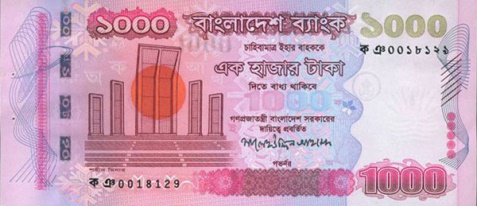 প্রারম্ভিক মূলধন
২য় বছরের প্রারম্ভিক মূলধন
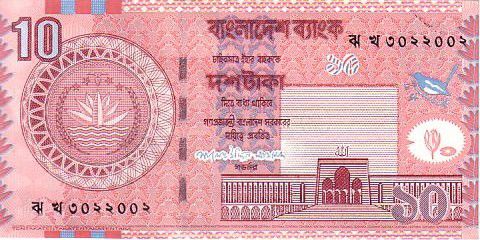 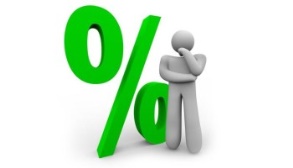 মুনাফা
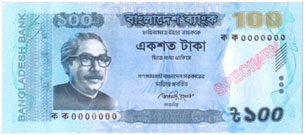 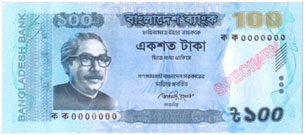 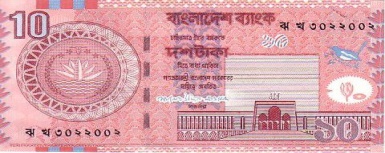 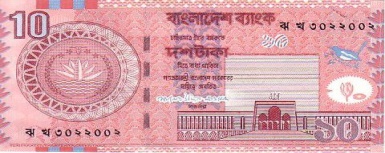 ২য় বছর শেষে মুনাফা
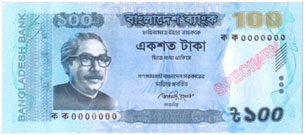 ১ম বছর শেষে মুনাফা
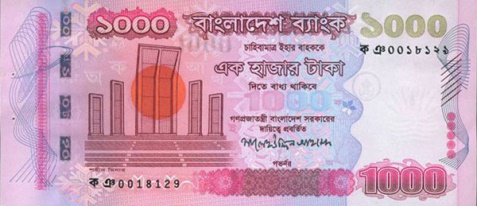 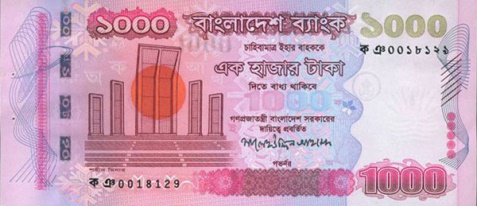 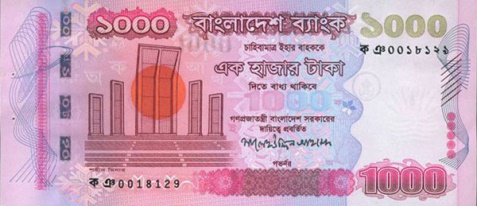 ২য় বছর শেষে চক্রবৃদ্ধি মূলধন
১ম বছর শেষে চক্রবৃদ্ধি মূলধন
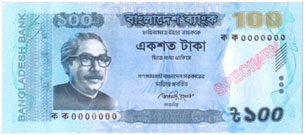 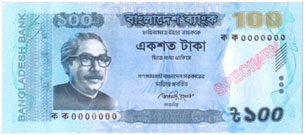 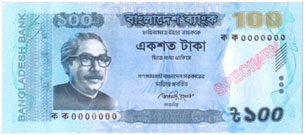 ( প্রারম্ভিক মূলধন + মুনাফা )
( ৩য় বছরের প্রারম্ভিক মূলধন )
চক্রবৃদ্ধি মুনাফা ( Compound Profit )
এভাবে প্রতি বছরান্তে ব্যাংকে আমানতকারীর মূলধন বাড়তে থাকবে। এই বৃদ্ধিপ্রাপ্ত মূলধনকে বলা হয় চক্রবৃদ্ধি মূলধন বা চক্রবৃদ্ধি মূল। 
আর প্রতি বছর বৃদ্ধিপ্রাপ্ত মূলধনের ওপর যে মুনাফা হিসাব করা হয়, একে বলে চক্রবৃদ্ধি মুনাফা। তবে, এ মুনাফা নির্ণয় তিন মাস, ছয় মাস বা এর চেয়ে কম সময়ের জন্যও হতে পারে।
চক্রবৃদ্ধি মূলধন ও মুনাফার সূত্র গঠন
এক নজরে মুনাফা
চক্রবৃদ্ধি মুনাফার ক্ষেত্রে প্রত্যেক বছরের শেষে মূলধনের সাথে মুনাফা যোগ হয়ে নতুন মূলধন হয়।
প্রতি বছরান্তে আমানতকারীর বৃদ্ধি প্রাপ্ত মূলধনকে চক্রবৃদ্ধি মূল বলে।
সময়কে সাধারণত বছরে প্রকাশ করে নিতে হয়।
বার্ষিক শতকরা ১০ টাকা মুনাফায় ৮০০০ টাকার ৩ বছরের চক্রবৃদ্ধি মূলধন নির্ণয় করি।
একক কাজ
বার্ষিক শতকরা ১০ টাকা মুনাফায় ৫০০০ টাকার ৩ বছরের চক্রবৃদ্ধি মূলধন নির্ণয় কর।
বার্ষিক ১০.৫০% মুনাফায় ৫০০০ টাকার ২ বছরের চক্রবৃদ্ধি মুনাফা নির্ণয় করি।
জোড়ায় কাজ
বার্ষিক ১০.৫০% মুনাফায় ৫০০০ টাকার ২ বছরের চক্রবৃদ্ধি মুনাফা নির্ণয় কর।
মূল্যায়ন
বাড়ির কাজ
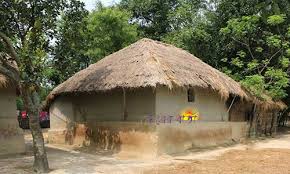 অষ্টম শ্রেণির পাঠ্য বইয়ের দ্বিতীয় অধ্যায়ের ২.২ অনুশীলনীর  ৮, ৯ ও ১০ নং সমস্যা।
সবাইকে ধন্যবাদ